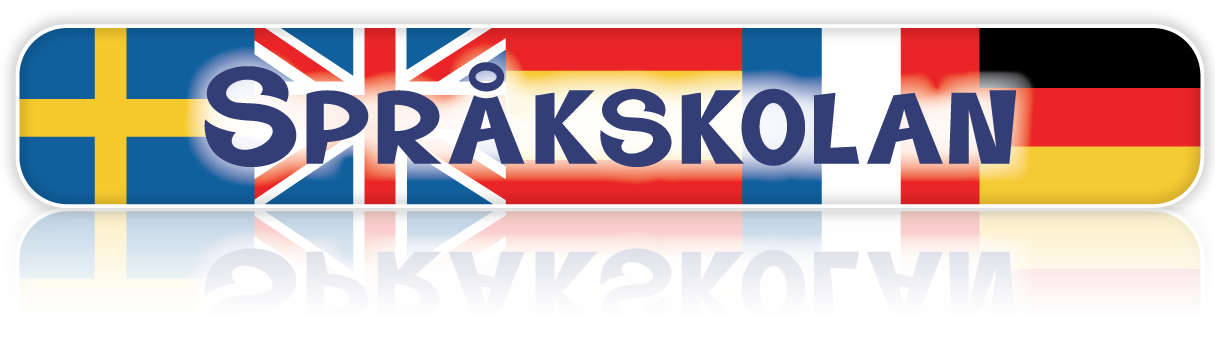 Language, media and communication
Our profile languages
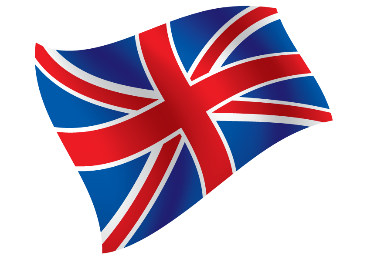 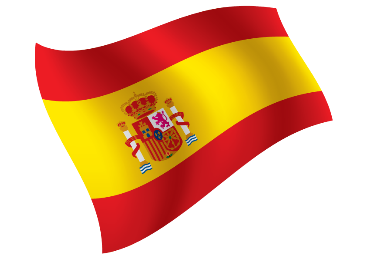 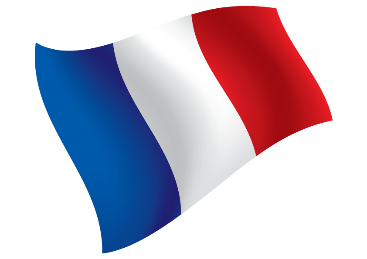 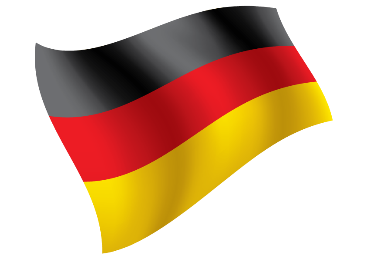 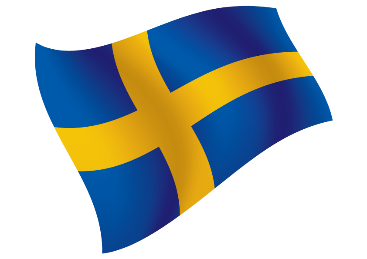 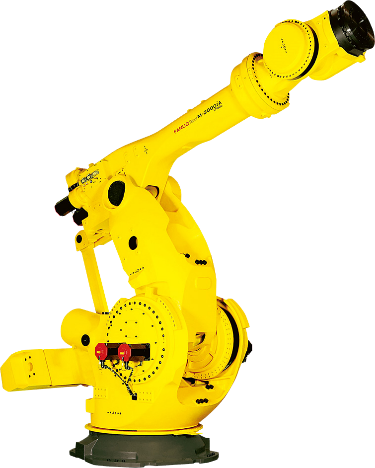 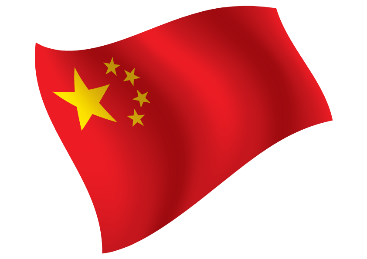 Number of language hours at Språkskolan
Language choice
(of which 60 min/w is student’s choice
English
Communication
The students practice oral and written communication
Converse
Explains
Argues
Presents
Debates
Express themselves
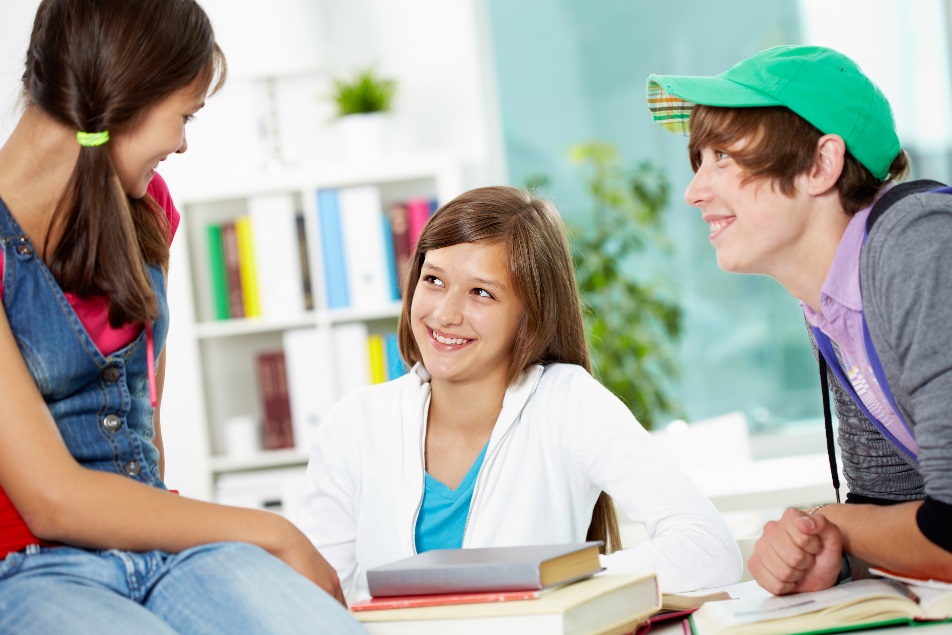 Media communications
Cross-curricular with image, video, photo and audio production
School paper and student blogs

Fundamentalteaching in media production asstudent’s choice
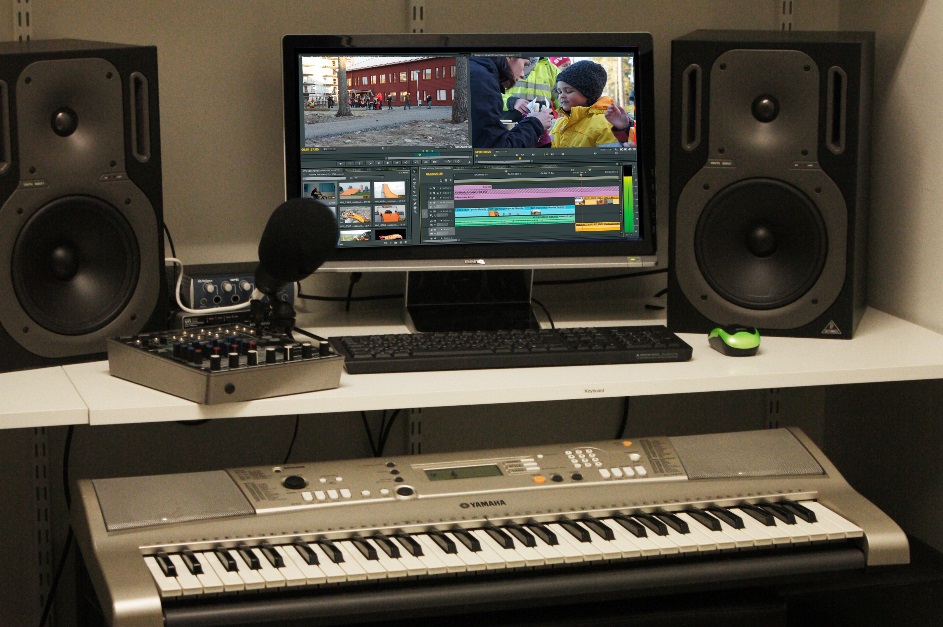 Individualization
The teaching is adapted to each student, their knowledge, experience, background and needs.
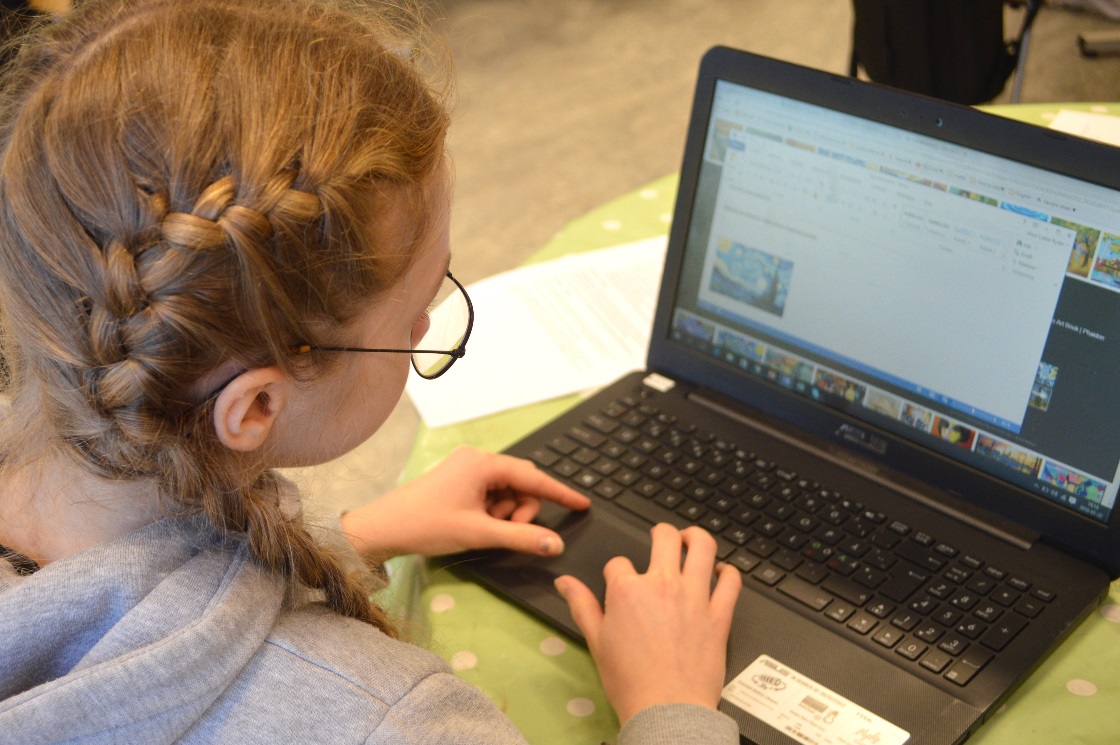 Various ways of learning
Practically
 Theoretically
 Art
 Music
 Movement
 Communication
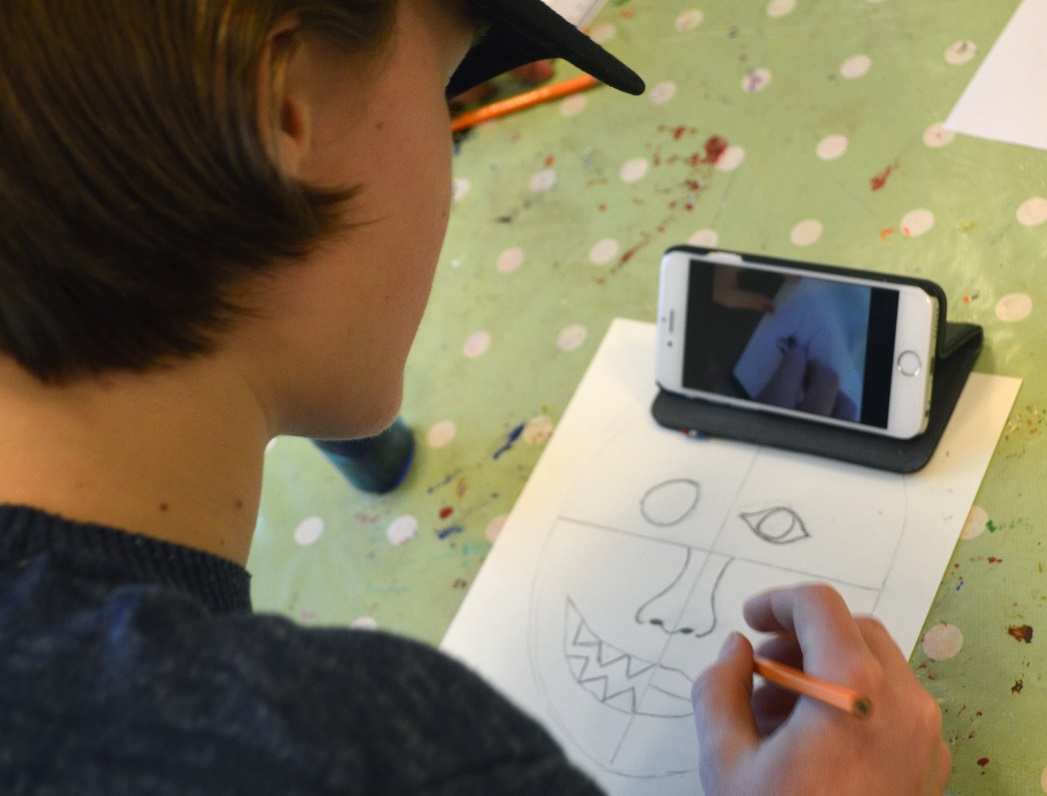 Student’s choice from grade 7
Mandarin or programming

Conversational English 

Media communication
Comparison Språkskolan’s timetable with guaranteed hours
Our students thrive!
Comment: The response alternatives refers to positive results as satisfied/quite satisfied and good/pretty good. The numbers are rounded to the nearest whole number.
Economic Association
Språkskolan is run as an economic association without profit interests, any surplus is returned directly to the association.
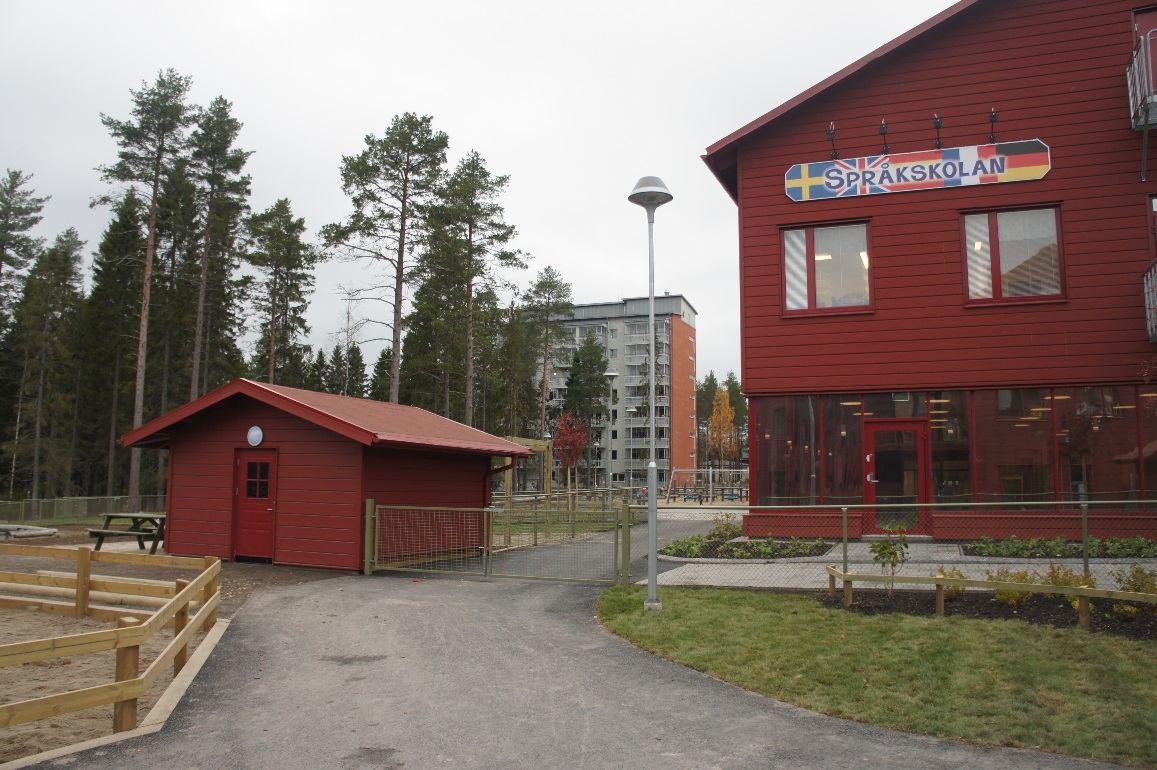 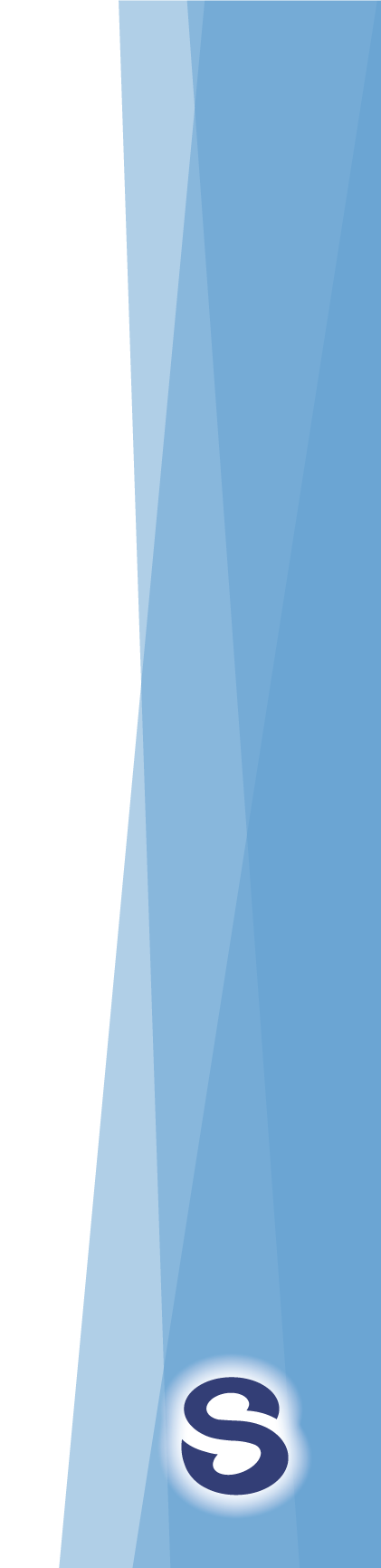 Språkskolan
Complete primary school from pre-school to grade 9
Newly built, modern, bright and fresh
New, bigger school yard
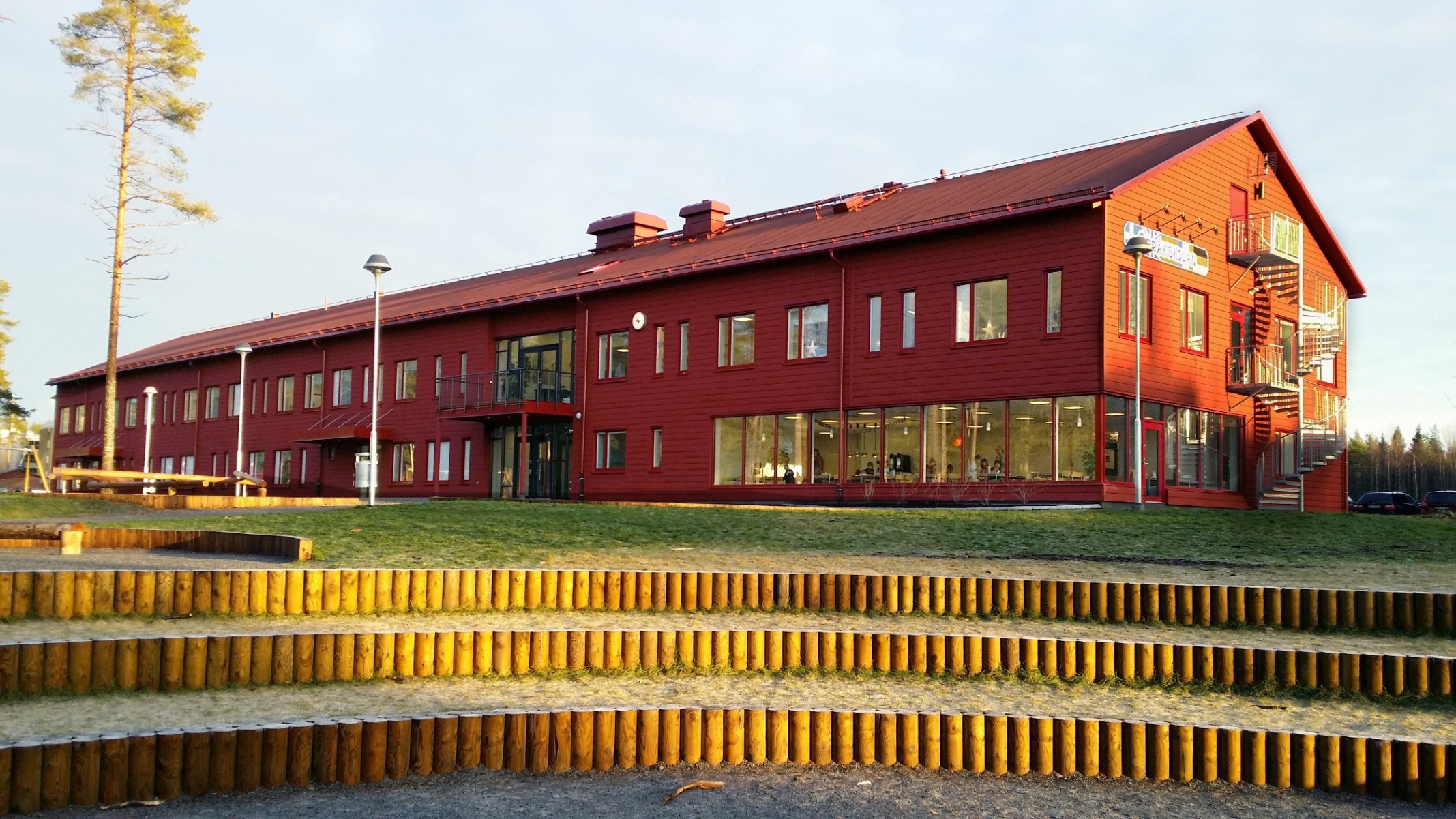 Our vision
Independent students
Good self-image
Can and dares to express themselves
Well equipped for future studies
Food from our own kitchen
Good and nutritious food
makes students more alert
A lot of organic and locally
	produced ingredients

Bigger possibility for
origin control
Less processed foods

Reduced transports
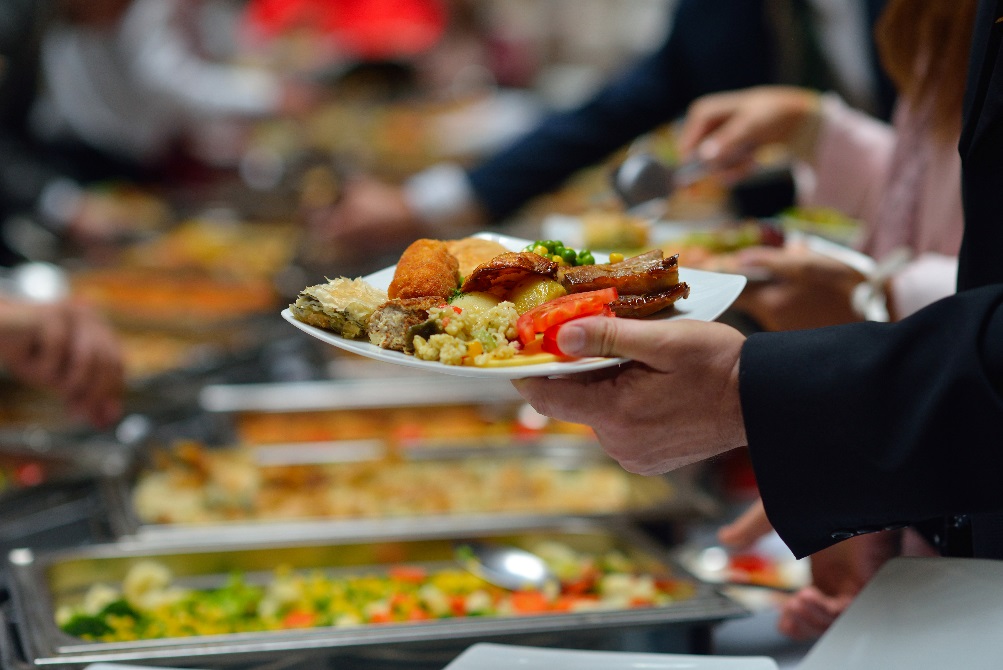 This is why you should
choose Språkskolan!
Individualized
All children are seen!
Early language learning
 Proficient in English
 Smaller groups– more teachers
 Good learning environment
 High level of knowledge
 Good conflict management – safe children
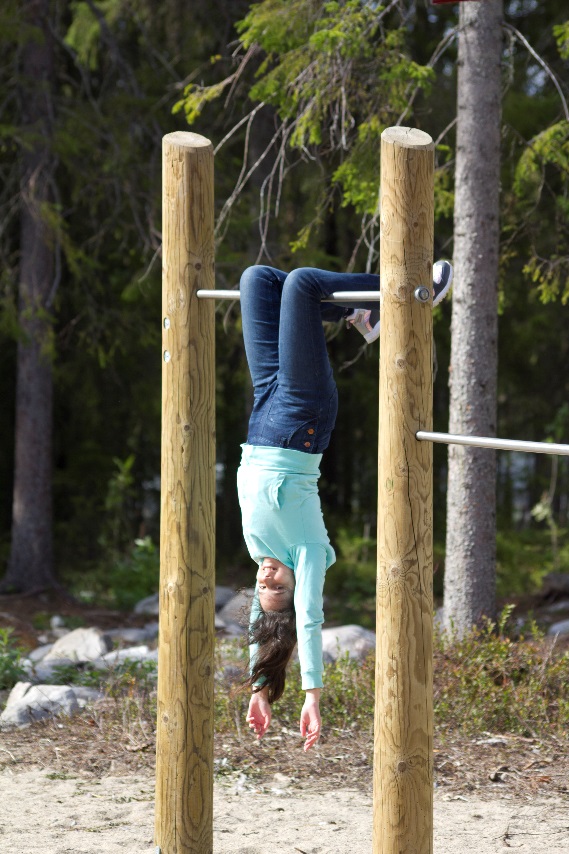